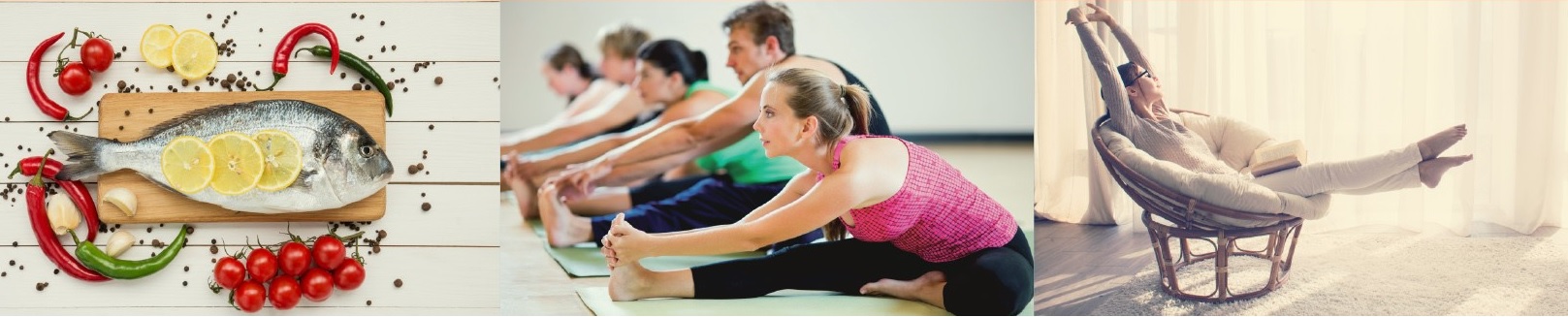 Vítejte
Závod v hubnutí
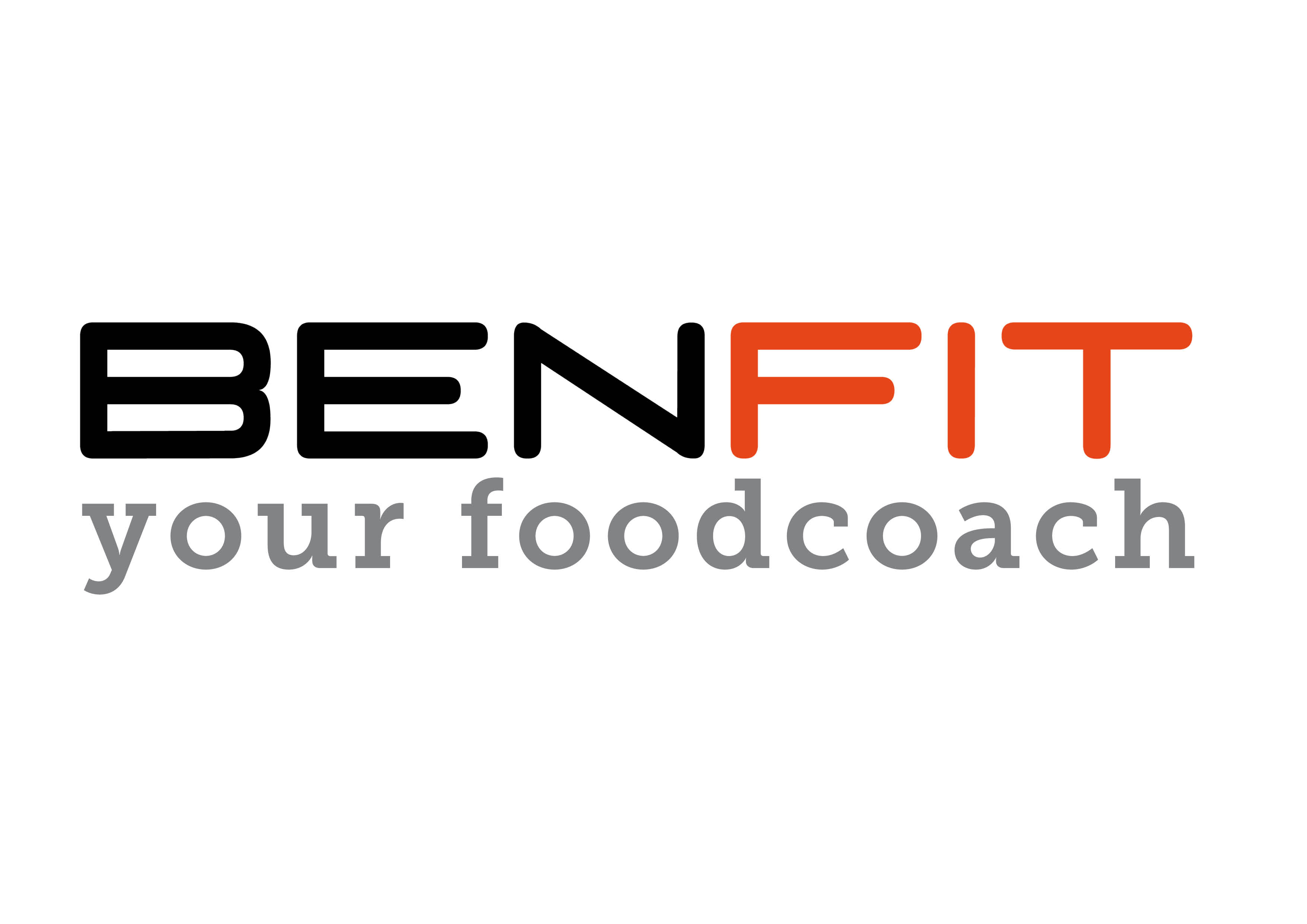 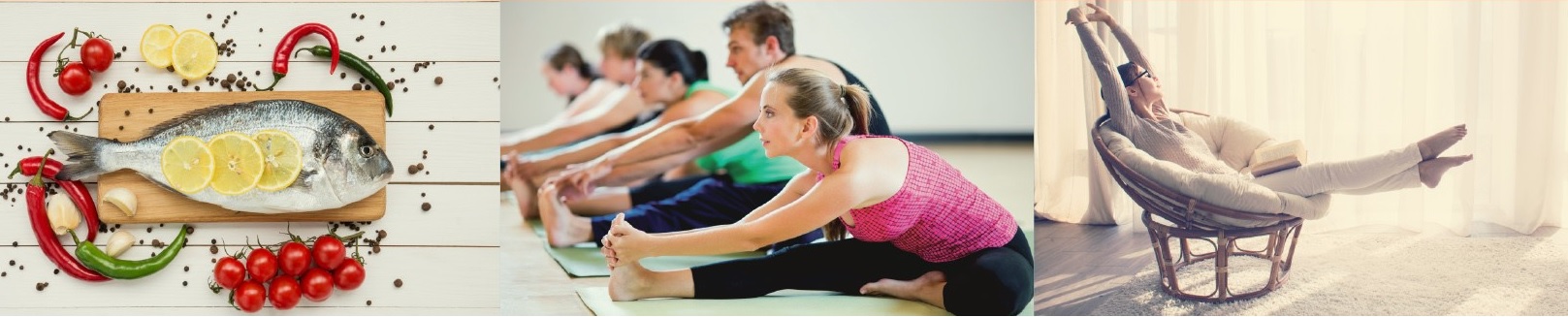 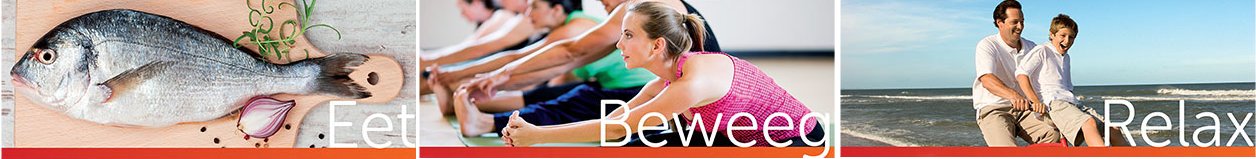 Představování
Jméno kouče
Jméno kouče
Jméno kouče
Jméno kouče
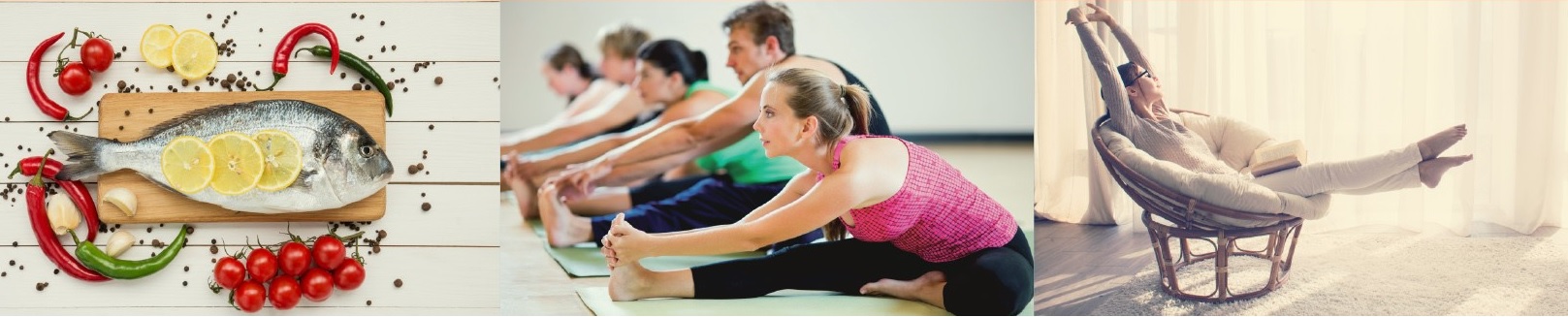 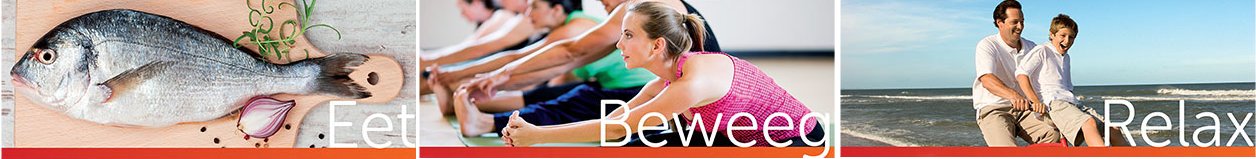 ‘Název sportcentra’ Závod v hubnutís garancí úspěchu
Osobní dohled koučů
Schůzka 3., 4. nebo 5. týden
2 workshopy 2. a 3. týden (ve středu)
Mailem dostanete jídelníčky jednoduché na přípravu včetně nákupních seznamů
Osobní jídelníčky na celý týden
Zdravé a udržitelné hubnutí
11 vážení každý týden
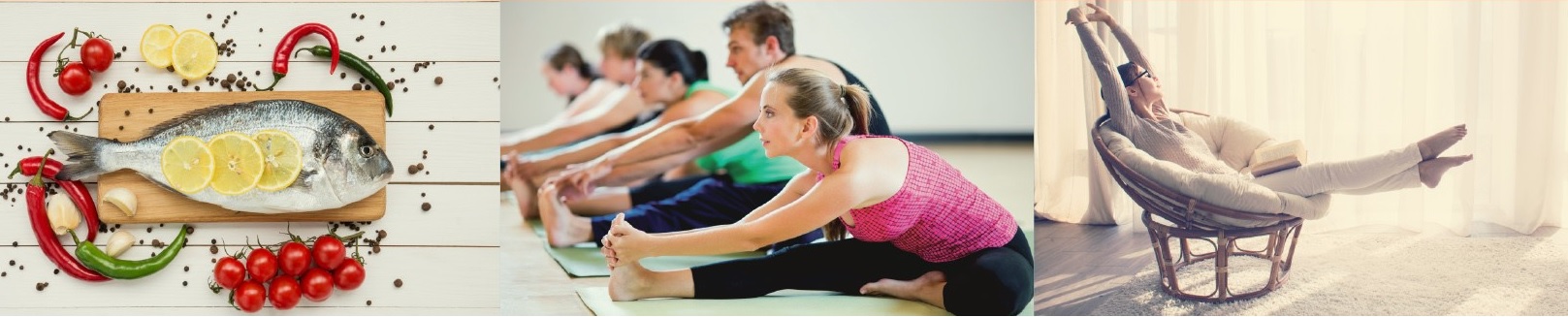 Organizace stravování
Množství potravin
Měřím = vím
Výběr potravin
Pohyb
Koučink
Výsledek
Cesta k výsledkům
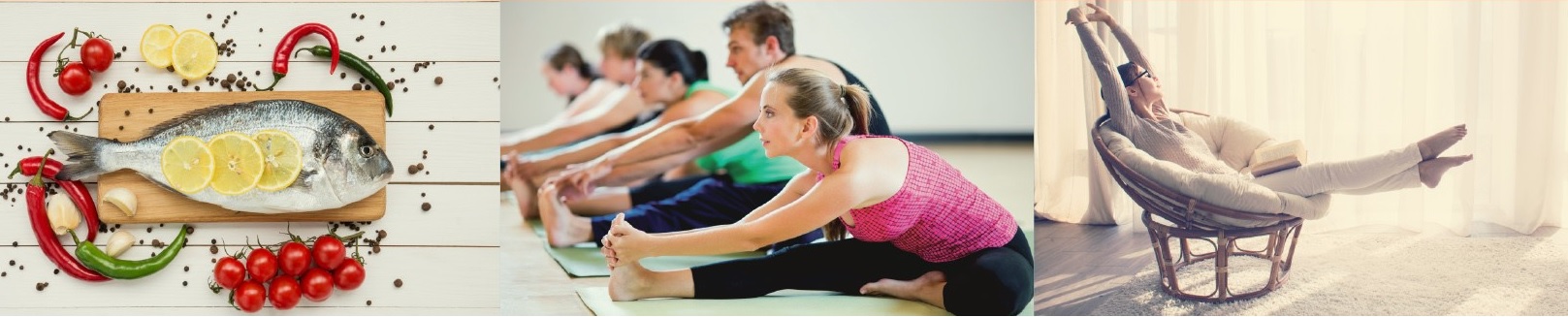 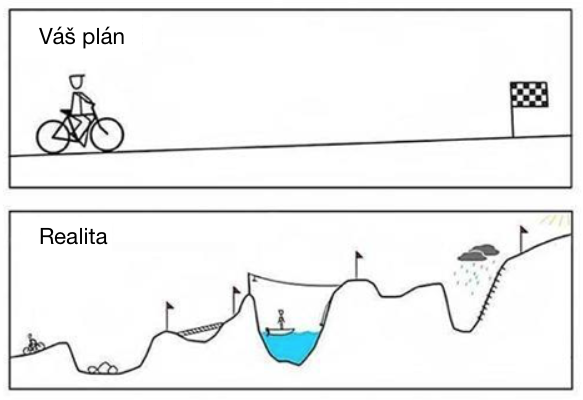 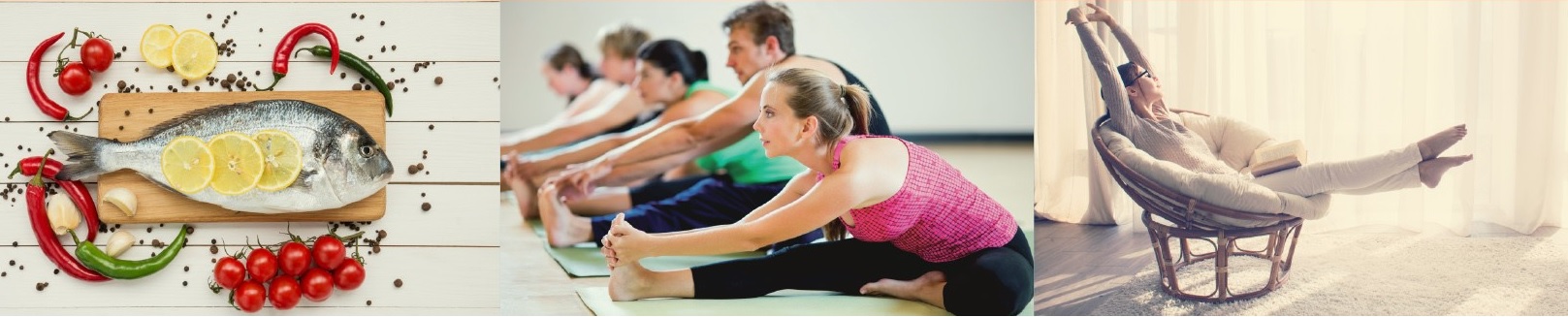 Výhody Závodu v hubnutí
Pomůžeme vám se stravováním
Měříme váš pokrok
Uděláte si jasný pohled na stravování
Budete se vědomě stravovat
Pracujete společně ve skupině
Nemusíte být členy tohoto sportovního centra
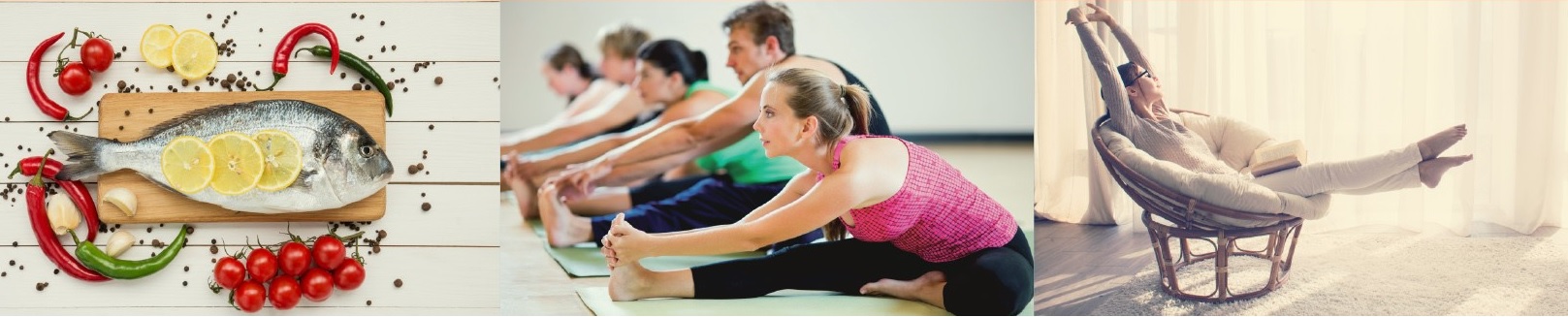 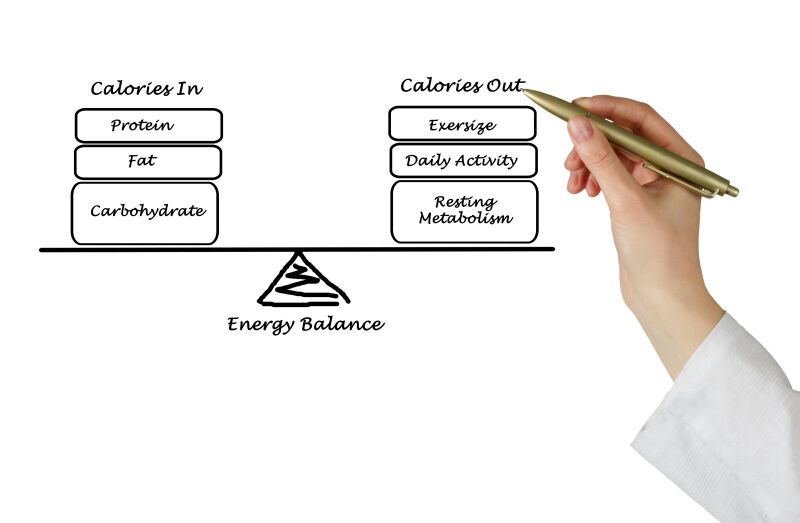 Jednoduše
[Speaker Notes: Je hoeft zelf niks te doen of moeitlijk uit te rekenen, dat doen wij voor je!]
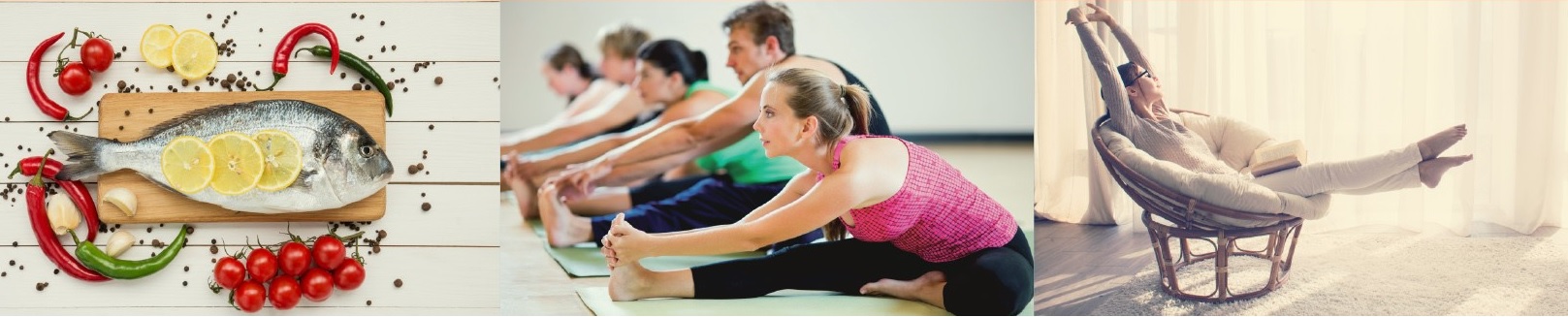 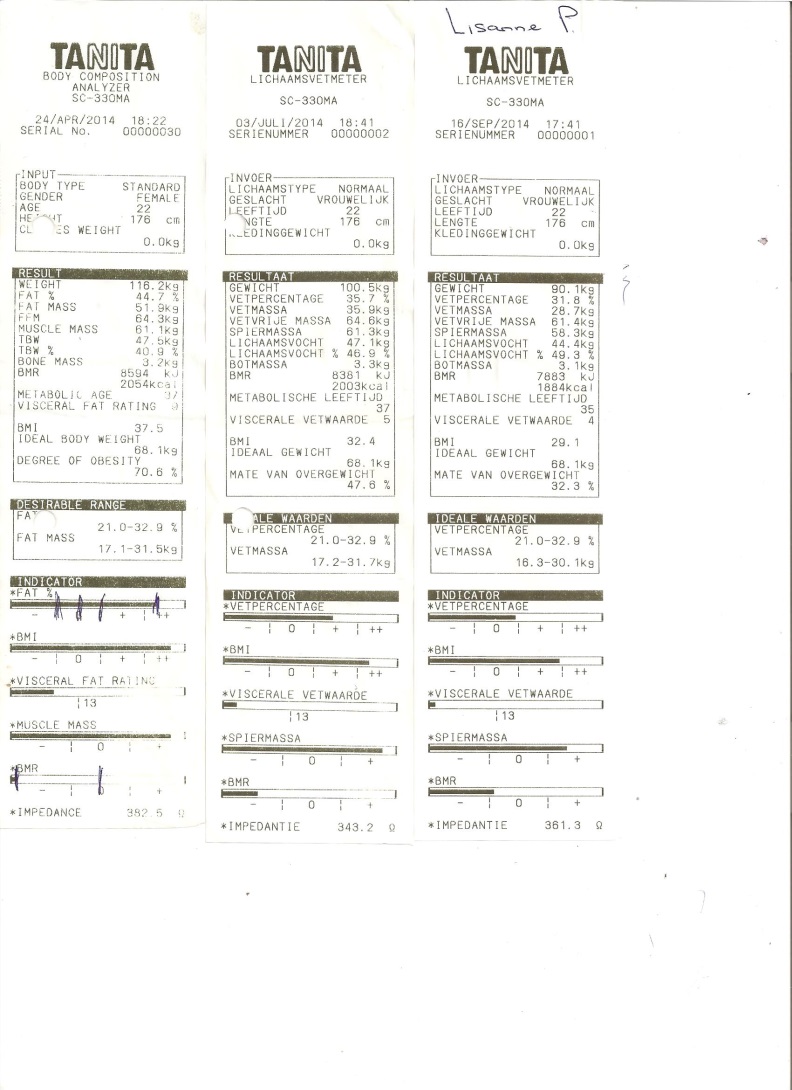 [Speaker Notes: Wij houden je voortgang bij. Wat meten we allemaal?]
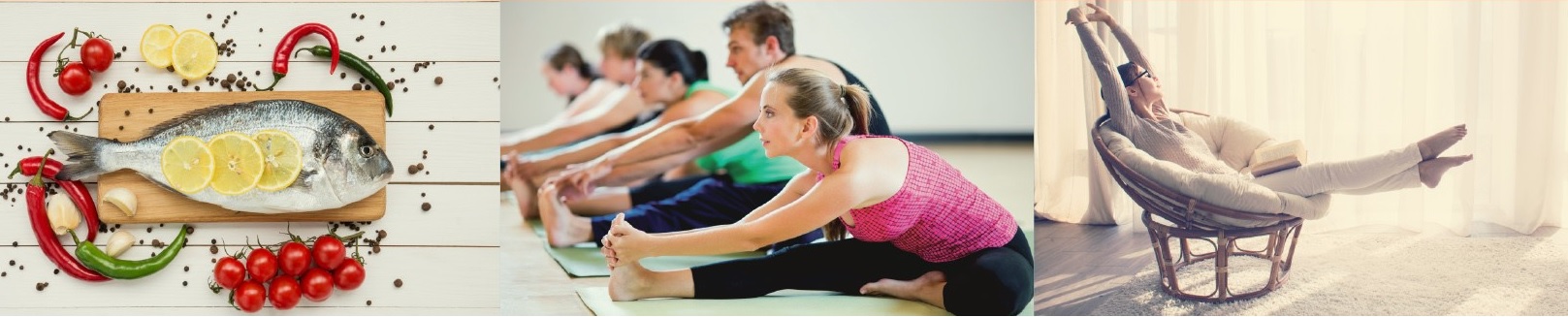 Garance úspěchu
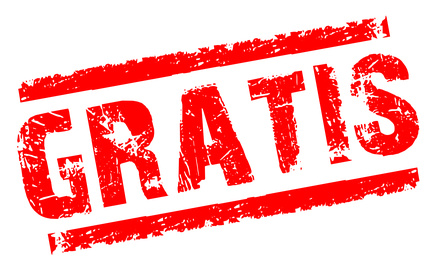 11 měření
Ztráta 10% tuku z tělesné hmotnosti 
Zúčastnit se minimálně 1 ze 2 workshop
Řídit se radami kouče
Zhubnout minimálně 6 kg
Vážení pouze na profesionální váze a ve stejný čas
[Speaker Notes: Wil je kans maken op de resultaatgarantie om je kosten terug te krijgen dan moet je hieraan kunnen voldoen. 
Minimaal 6kg afvallen betekent dat je dat ten minste moet kunnen afvallen.]
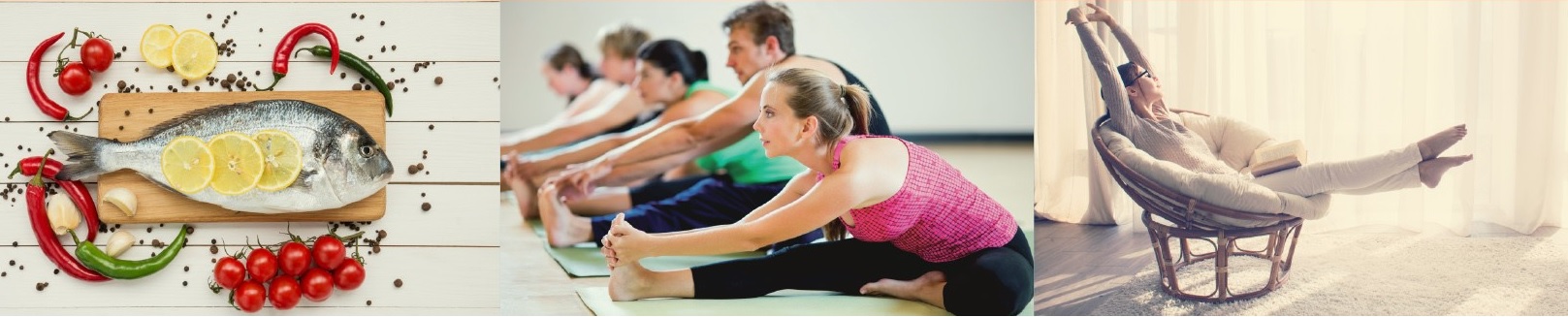 Výherce Závodu v hubnutí
Dostane zpět jako garanci úspěchu celou hodnotu programu 2900 Kč
1 měsíc neomezeného sportu v hodnotě asi 800 Kč
Navazující program Stabilizovat na jeden měsíc v hodnotě 1500 Kč
V předešlých Závodech v hubnutí dosáhli garance úspěchu účastníci již 20 x
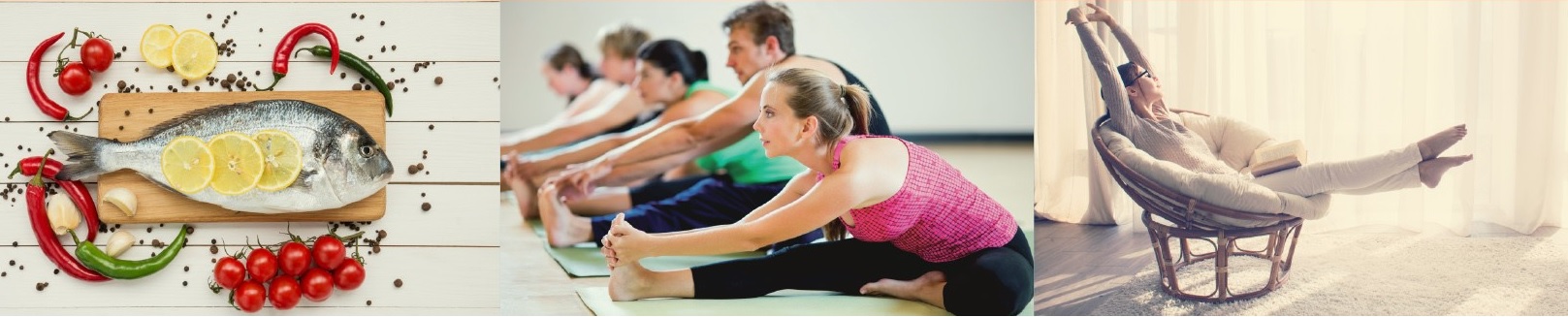 Hýbejte se během závodu u nás
Zúčastněte se speciálního tréninku na téma Závod v hubnutí
Využijte rozmanité nabídky skupinových lekcí
Využijte k tréninku naše individuální prostory
Vyzkoušejte si body scan
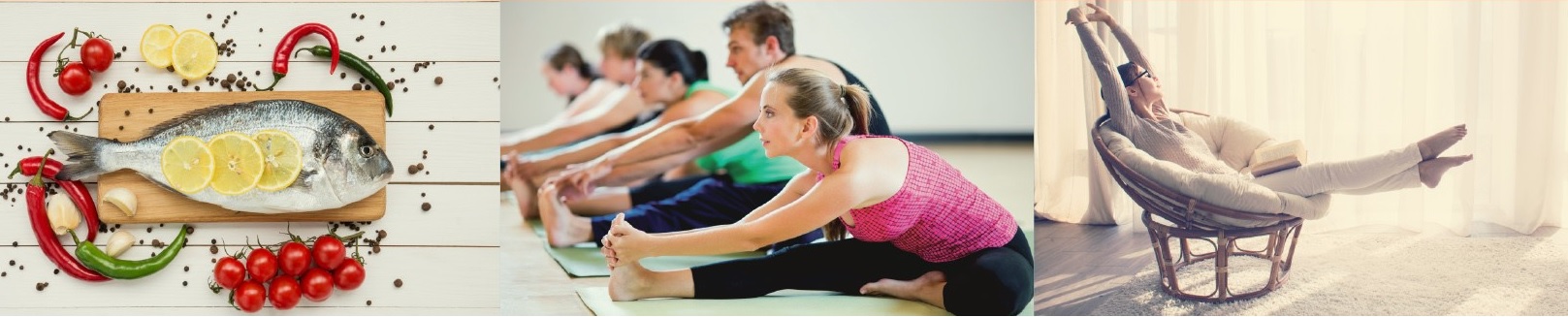 Hýbejte se během závodu u nás
1. možnost
2. možnost
Staňte se členem s neomezeným členstvím na 13 týdnů
800 Kč za měsíc
Členská karta 300 Kč
Staňte se členem s možností tréniku 1 x za týden na 13 týdnů
600 Kč za měsíc
Členská karta 300 Kč
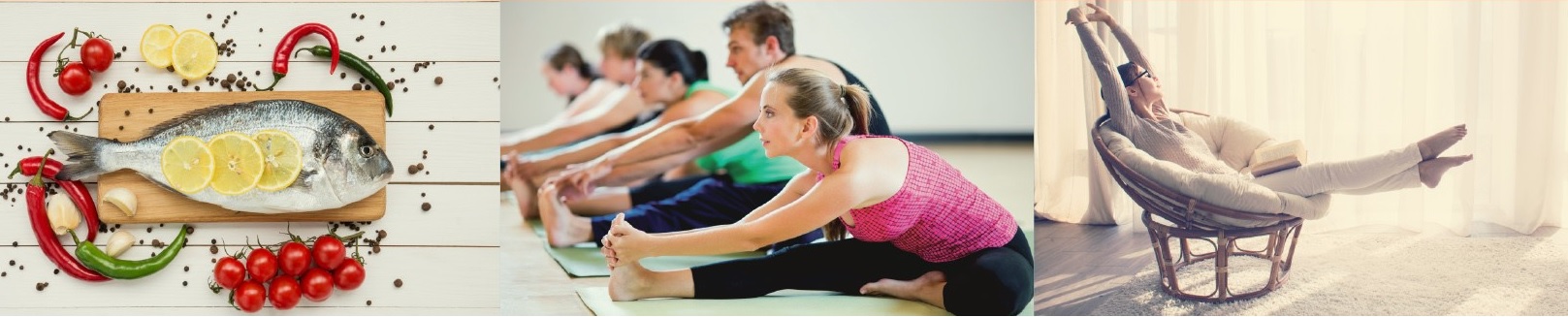 Tombola
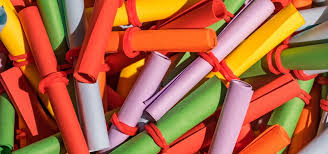 Odstartujte právě teď svůj “Závod v hubnutí”
a zkuste vyhrát už před cílem …(měsíc zdarma)